Absolutism in Europe
Chapter 18, Lesson 3
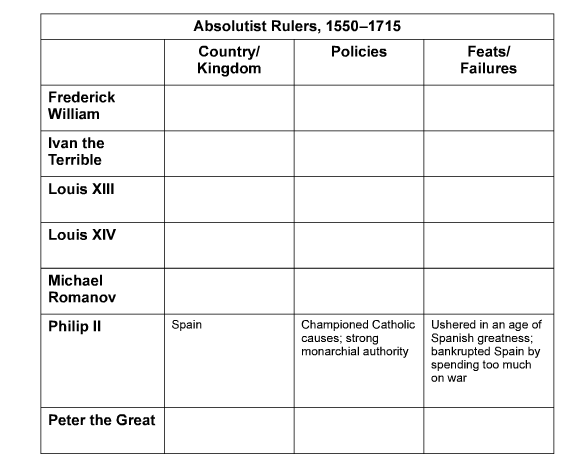 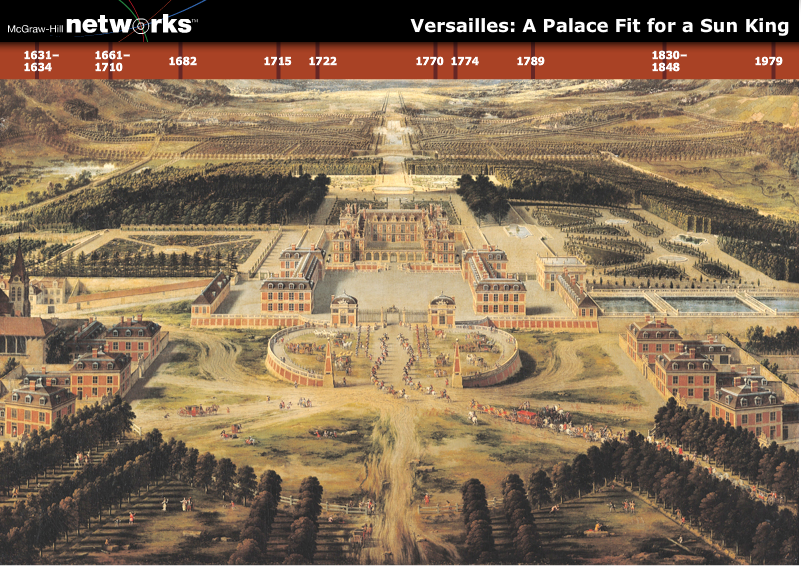 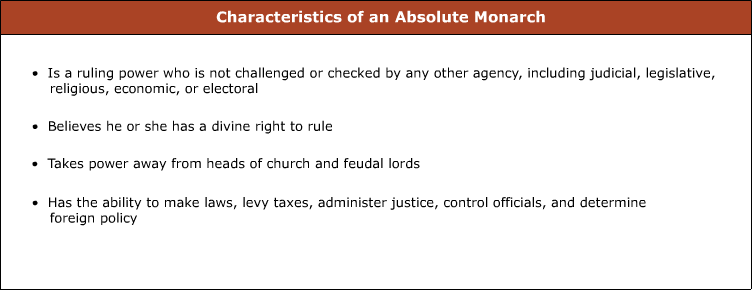 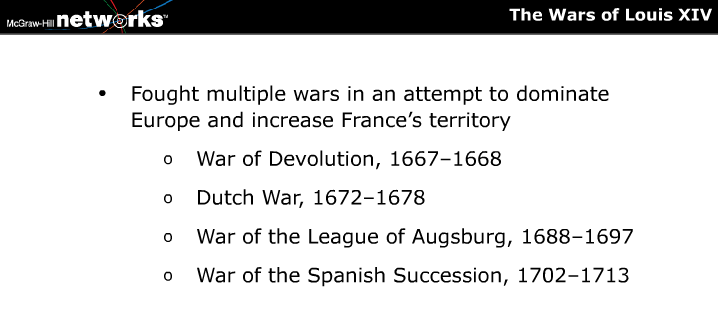 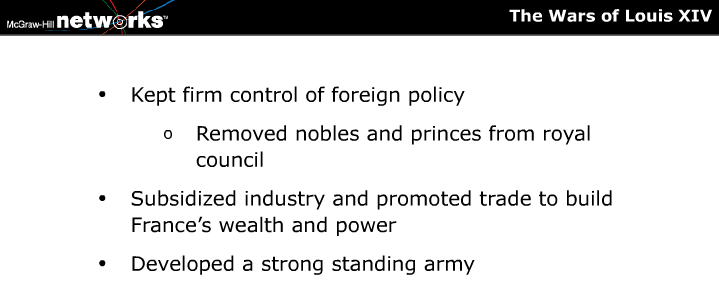 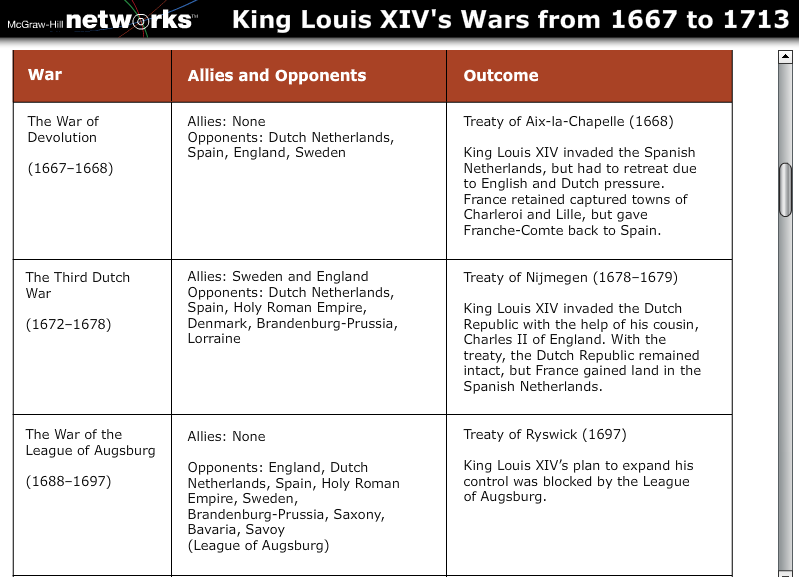 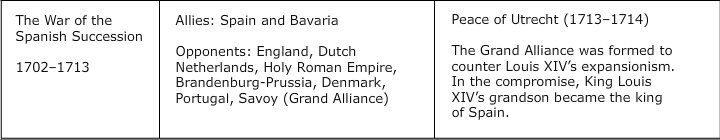 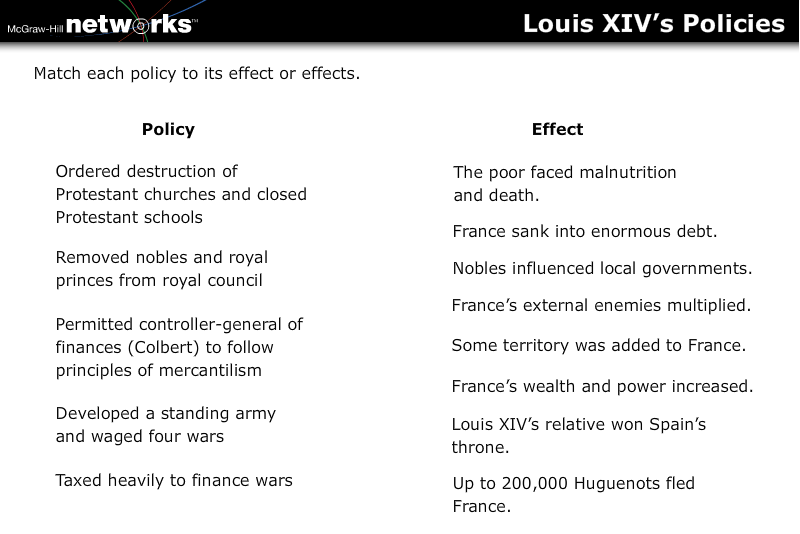 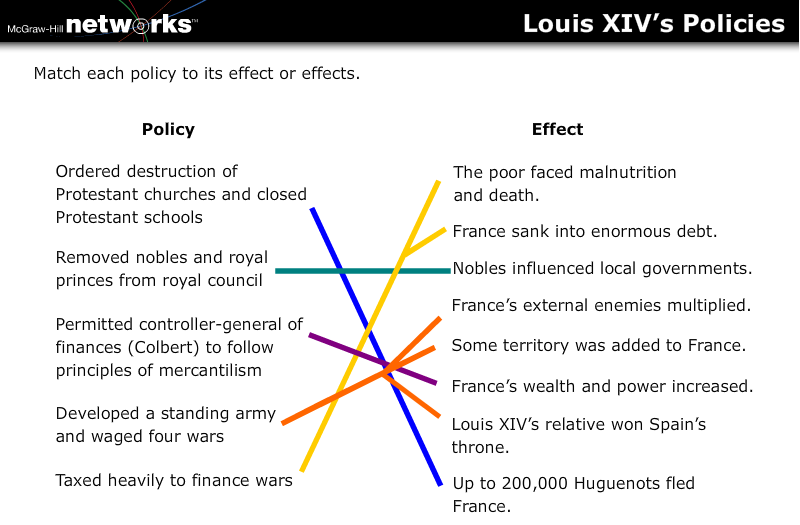 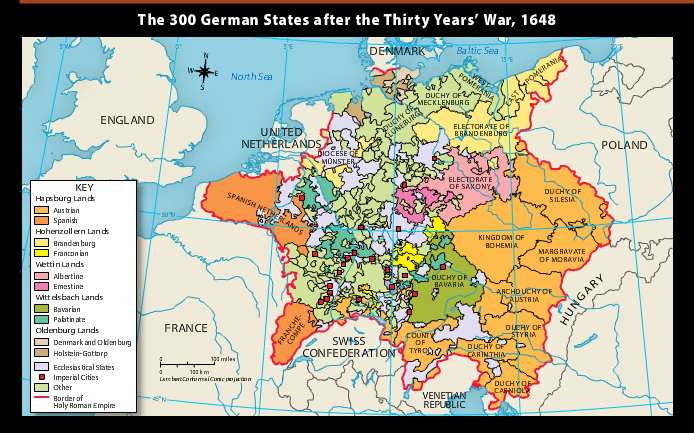 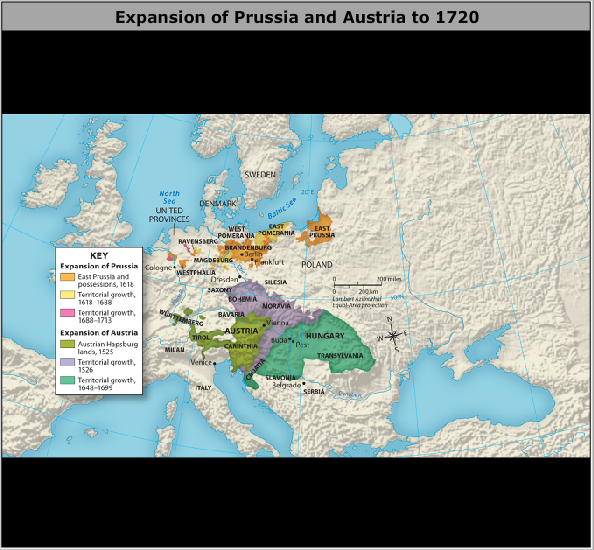 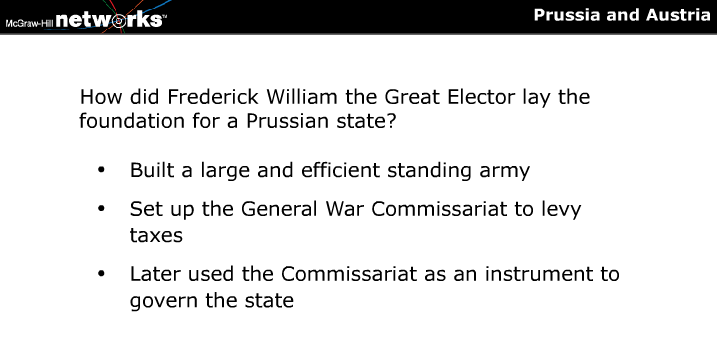 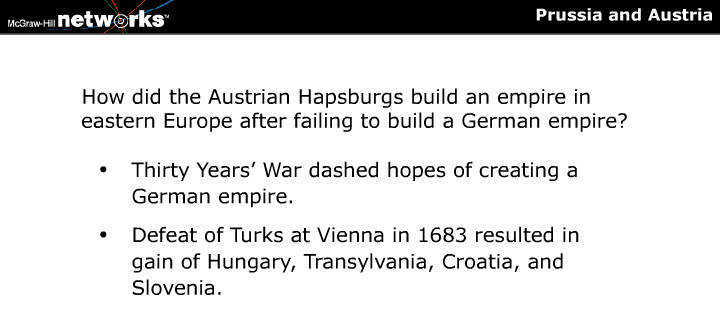